Banner 9 Upgrade
Breakfast Bytes
March 21, 2019
Division of Information Technology & Library Services
Agenda
Banner 9 Differences
New Capabilities
Web-Application is more intuitive
Messages are more user friendly

2. Training Opportunities 
Department Led/In-depth Training
Basic Navigation Training
Self-Service Training


3. Roll-Out Strategy
New and improved Banner9 Administrative applications
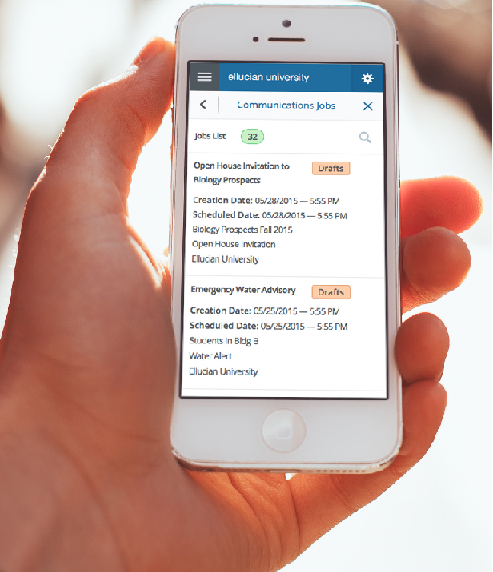 Ellucian added significant new
	capabilities to its Banner 9 applications,
	creating a modern, intuitive user 
	experience and flexible configuration. 

End dependency on Internet Explorer and	allow for full browser support 
	(Chrome, Firefox, Safari, MS Edge)

New and improved Banner 9 
	Self-Service applications written
	to be Mobile First!
Enhancements
New functionality within forms, impacts how the data can be queried and viewed 
No changes to how the data is stored or backend processes
Filters
Better warning messages
Adjust columns
Sort data within the forms
More intuitive look and feel
Example of Banner 8 form – look and feel
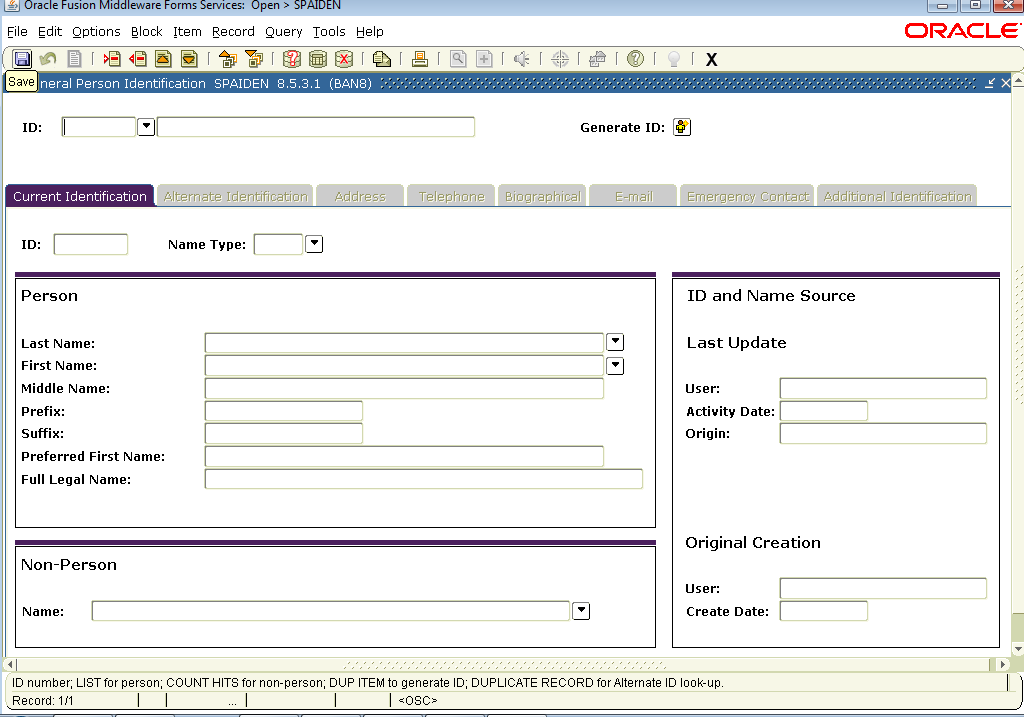 Technical icons that were not intuitive.
Banner 8 Forms have a 
look-and-feel from the 1990’s.
Rigid blocks with very little flexibility
No obvious method of moving from block to block
Cryptic messages that were not very helpful
More intuitive web interface
Corresponding Banner 9 forms
Banner 8 forms example
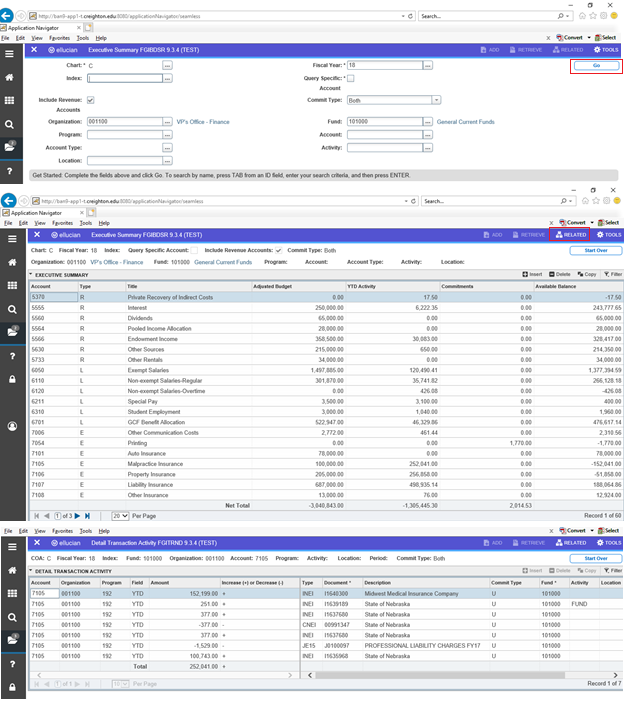 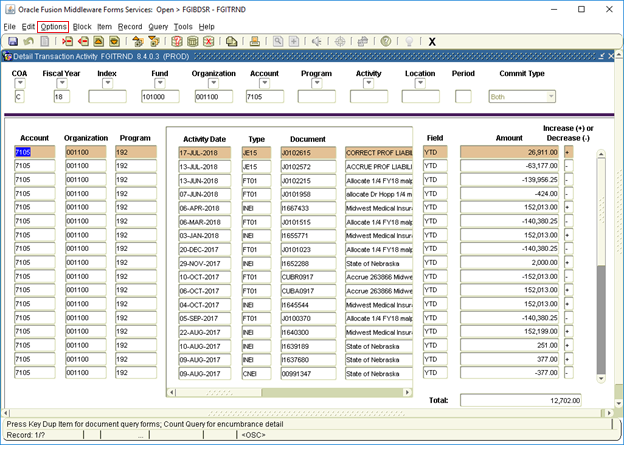 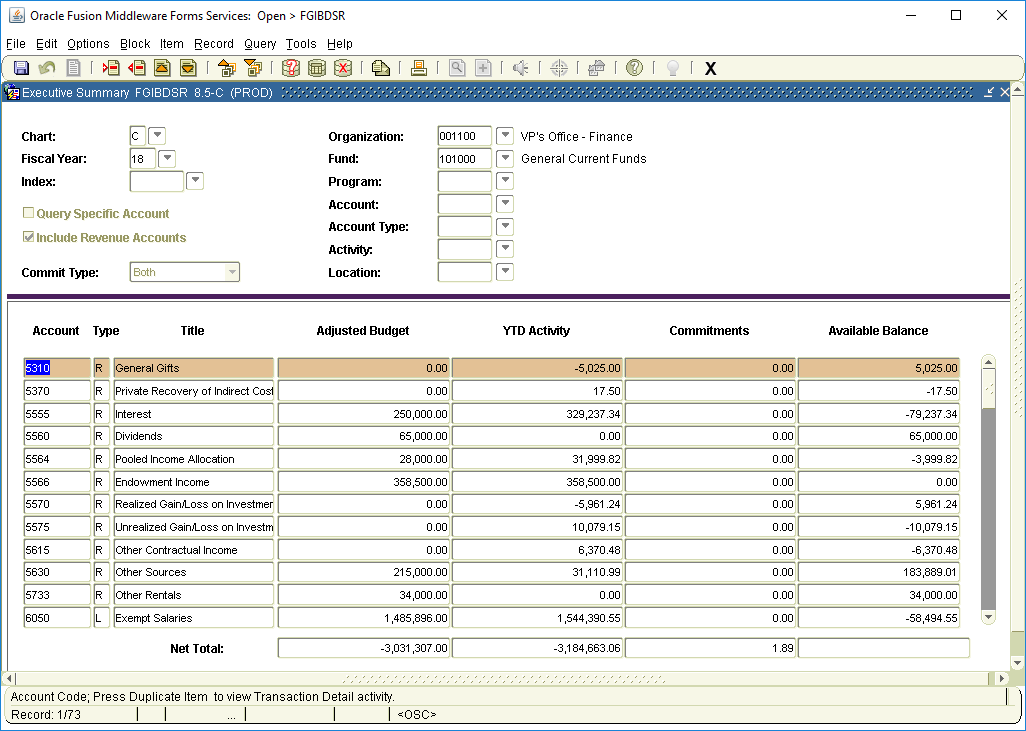 Banner 9 User Friendly Messages
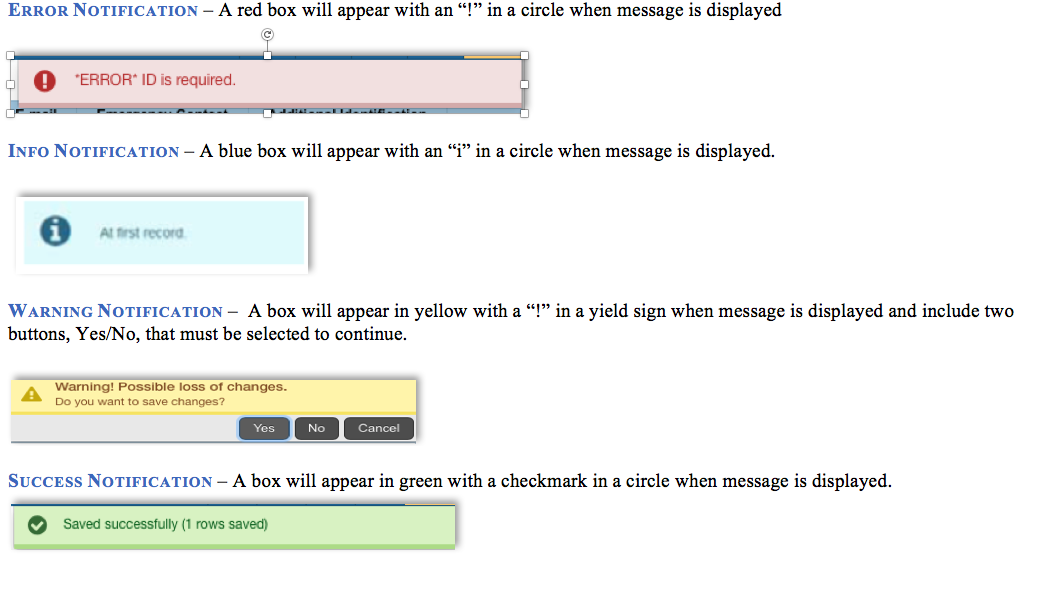 Training
Department Led
Registrar
Finance
Financial Aid
Business Office
Basic Navigation
Several campus sessions held in March
Additional sessions will be scheduled
Self-Service
FAQs
Banner 9 Resources
Banner 9 Rollout Plan
Finance; Business Office; Financial Aid; Registrar
All of Campus
Banner 9 Rollout
Banner 9 Custom Forms Rollout Period (not including student health forms)
Training – Department Led/Power Users; Basic Navigation Sessions; Self-Service/Campus-Wide
Banner 8 Forms continued use while transition to Banner 9
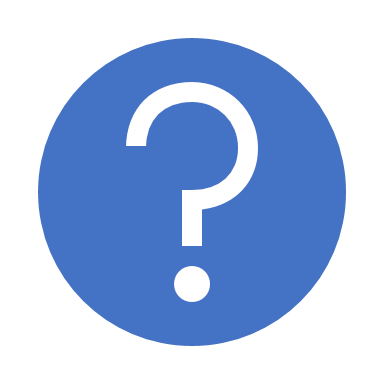 QUESTIONS